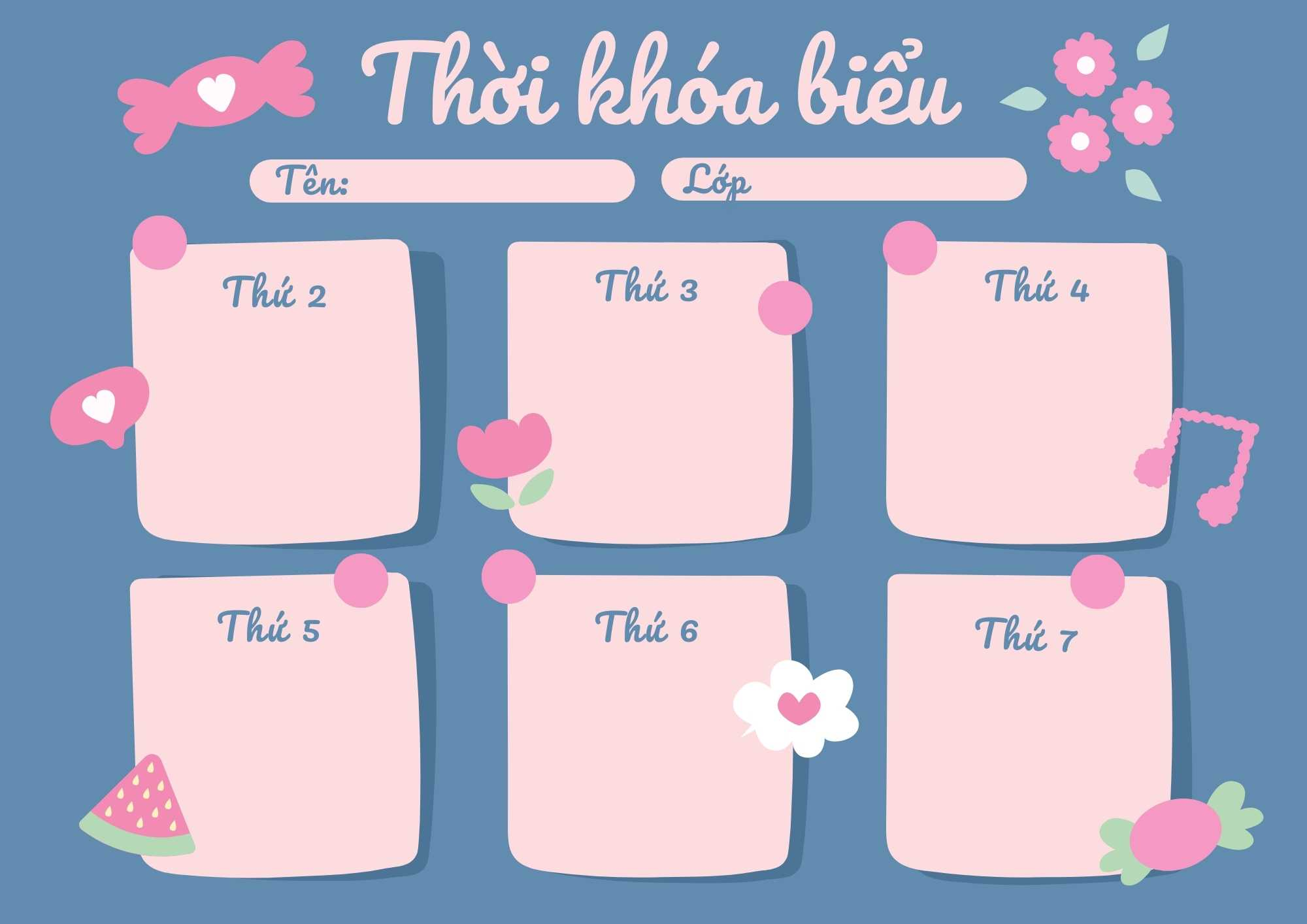 MGL A4
PTVĐ
- VĐCB: Chạy liên tục theo hướng thẳng 18m trong vòng 10 giây
- TCVĐ: Ném bóng vào rổ
KHÁM PHÁ
LQVT
Đo 1 đối tượng bằng các đơn vị đo
GDNSTLVM: Mạnh dạn tự tin
TẠO HÌNH
Xé, dán đàn cá
( Đề tài)
LQCV
Làm quen chữ cái i,t,c
ÔN LUYỆN
Vẽ con vật sống dưới nước